Formula 1
Xinyi Liu
What is Formula 1?
Open-wheel single-seater auto racing
Organized by FIA since 1950
The highest class of track racing in the world
Grand Prix Weekly event
During each Grand Prix weekend, the event will go through the following process:
Practices: Time for the team to familiarize themselves with the track and find a setup for the car
Qualifying: One hour event to determine the starting order for the race
Race: Approximately 300 km or up to 3 hours of racing to determine the Grand Prix winner and ranking
F1 circuits
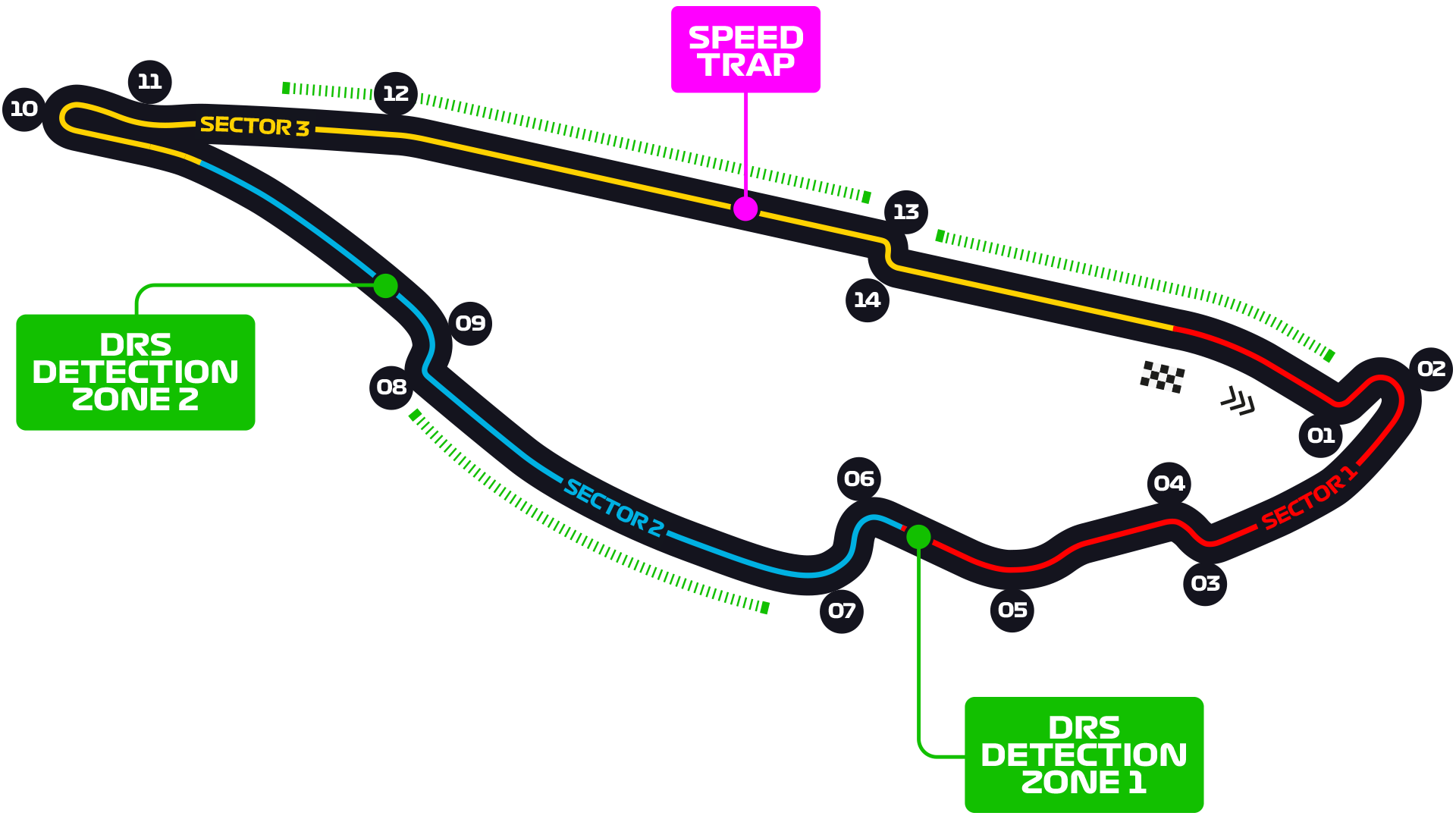 In 2022, a total of 23 circuits are scheduled to open to host Formula 1 races.
Aerodynamics for F1 car
Aerodynamically designed F1 cars with high downforce and low drag:
Front/rear wings
Underfloor and diffuser
Sidepod
Chassis
Suspenison
Powertrain for F1 car
Internal Combustion Engine
Turbo charger
MGU-H
MGU-K
Battery
Reference
“What is formula 1?: What is F1?: Formula 1 racing,” F1 Chronicle, 04-Mar-2022. [Online]. Available: https://f1chronicle.com/what-is-formula-1/. [Accessed: 04-Jun-2022]. 

“Formula 1 beginners' guide: Scoring system, how F1 sprint works, salaries, pit stop rules &amp; more,” Sporting News Canada. [Online]. Available: https://www.sportingnews.com/ca/fia-f1-world-championship/news/formula-1-beginners-guide-scoring-system-rules/dwtlsqkyd9g0eefqpf6kpeqp#:~:text=What%20happens%20during%20an%20F1,sessions%20takes%20place%20Saturday%20afternoon. [Accessed: 02-Jun-2022].